PHY 341/641 Thermodynamics and Statistical Mechanics
MWF:  Online at 12 PM & FTF at 2 PM

Discussion for Lecture 13:

Practical thermodynamic cycles
Engines, refrigerators, etc.
Reading: Chapters 4.3-4.4
Otto and Diesel cycles
Rankine cycle
Other processes
Record!!!
2/24/2021
PHY 341/641  Spring 2021 -- Lecture 13
1
Thursday’s Physics Colloquium --
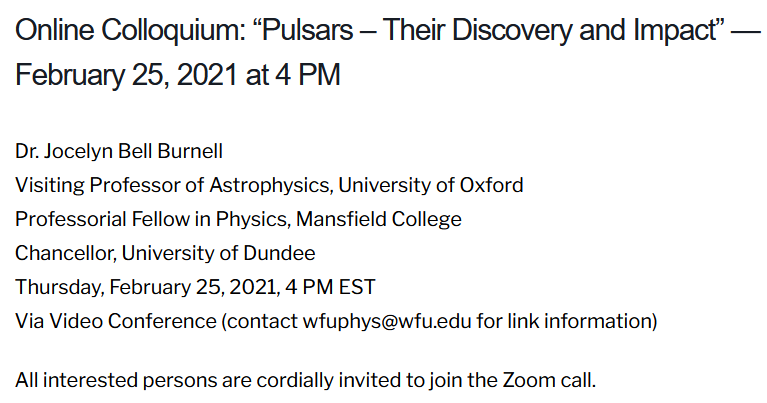 2/24/2021
PHY 341/641  Spring 2021 -- Lecture 13
2
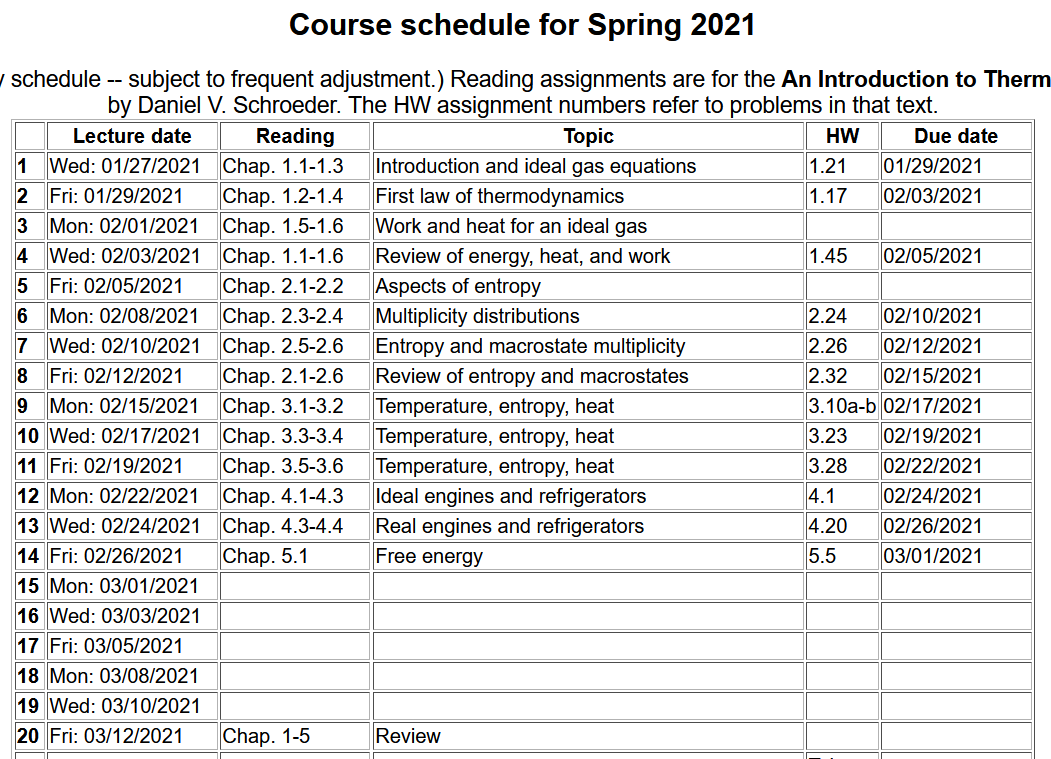 2/24/2021
PHY 341/641  Spring 2021 -- Lecture 13
3
Your questions –

From Kristen -- 1. For the refrigerator discussed in the beginning of 4.4, (Figure 4.9), how can something be compressed without changing its volume?   2. With laser cooling, how does hitting the atoms cause them to slow down?

From Parker -- Why is the force between any two molecules weakly attractive at long distances and strongly repulsive at short distances, and usually the attraction dominates making U potential energy negative?

From Michael -- Can you further explain how a throttling valve operates in order to make the incoming gas cold enough to liquefy? I can't conceptually understand this concept currently.

From Rich -- In a heat exchanger, does the throttled gas heat the liquid in the evaporator? Where is the excess heat sent?  In laser cooling, why wouldn't the effects/forces of all lasers cancel out?
2/24/2021
PHY 341/641  Spring 2021 -- Lecture 13
4
Questions continued –
From Chao -- Why when temperature reaches absolute zero, the entropy will become Zero? If we look at the formula of microstate, Omega, it seems like there is a factor of 5/2 out there.

From Zezhong -- Is there any difference on heat cycle between the real refrigerator and helium dilution refrigerator although their structures are quite different.
Comment – from Sackur-Tetrode equation
Probably need to consider details of derivation in the limit that T 0.  Is the ideal gas law still true?
2/24/2021
PHY 341/641  Spring 2021 -- Lecture 13
5
Idealized Otto cycle
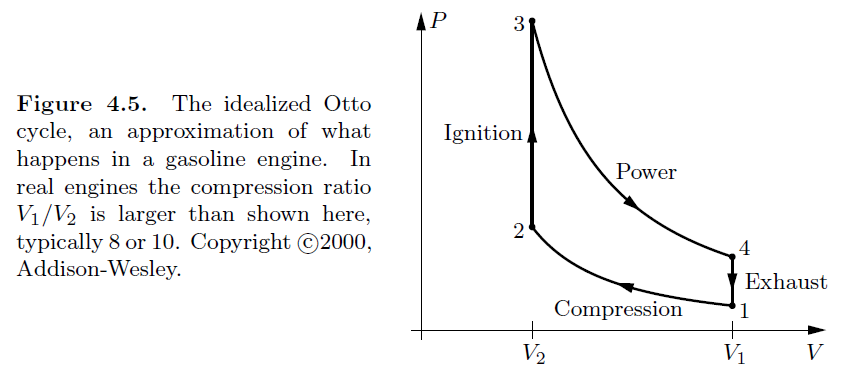 Q34=0
Q12=0
2/24/2021
PHY 341/641  Spring 2021 -- Lecture 13
6
Idealized Otto cycle
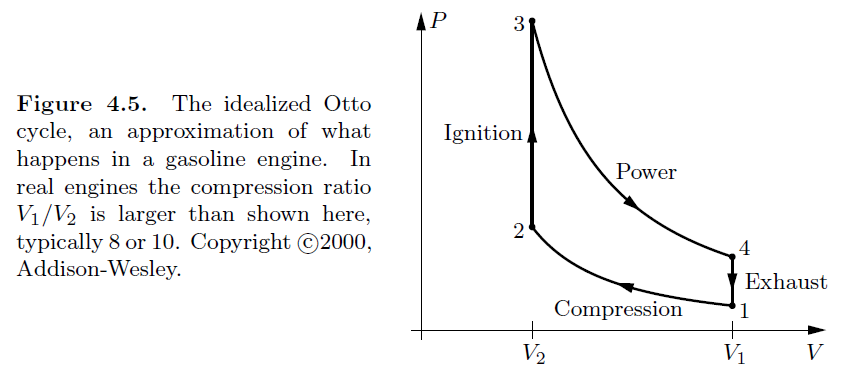 Q34=0
Q12=0
2/24/2021
PHY 341/641  Spring 2021 -- Lecture 13
7
Nikolaus Otto
1832-1891
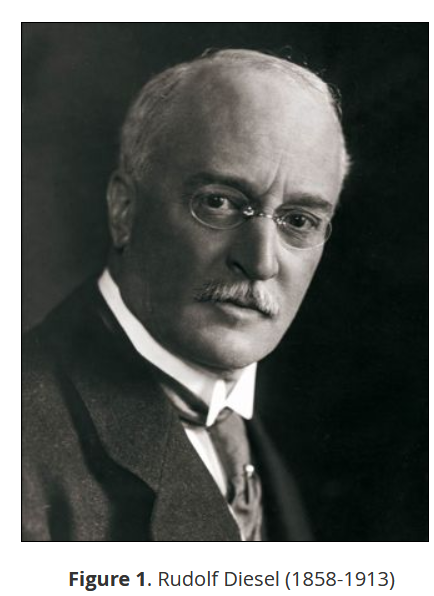 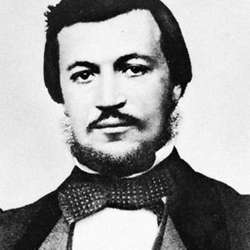 https://www.britannica.com/biography/Nikolaus-Otto
https://dieselnet.com/tech/diesel_history.php#diesel
2/24/2021
PHY 341/641  Spring 2021 -- Lecture 13
8
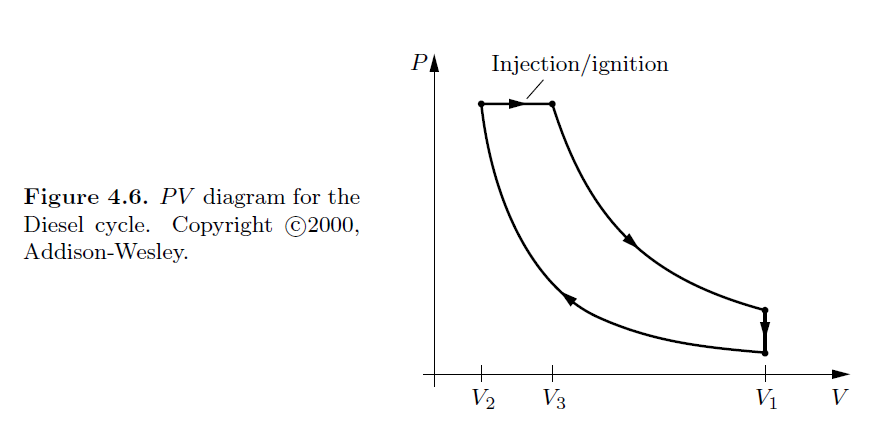 Idealized Diesel cycle
a
b
Power stroke
c
Compression
stroke
d
2/24/2021
PHY 341/641  Spring 2021 -- Lecture 13
9
Example of a cycle NOT using an ideal gas – the Rankine cycle
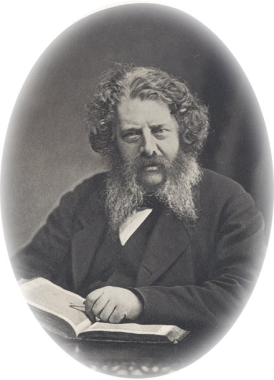 Developed the steam 
turbine cycle
William John Macquorn Rankine (1820-1872)
2/24/2021
PHY 341/641  Spring 2021 -- Lecture 13
10
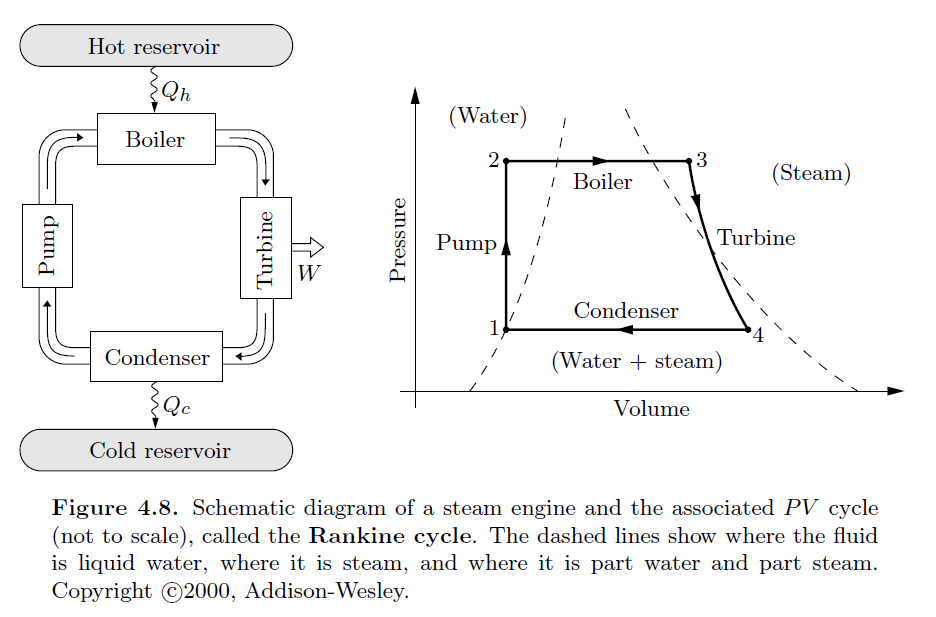 2/24/2021
PHY 341/641  Spring 2021 -- Lecture 13
11
Other representations of the Rankine cycle – 
https://www.nuclear-power.net/nuclear-engineering/thermodynamics/thermodynamic-cycles/rankine-cycle-steam-turbine-cycle/
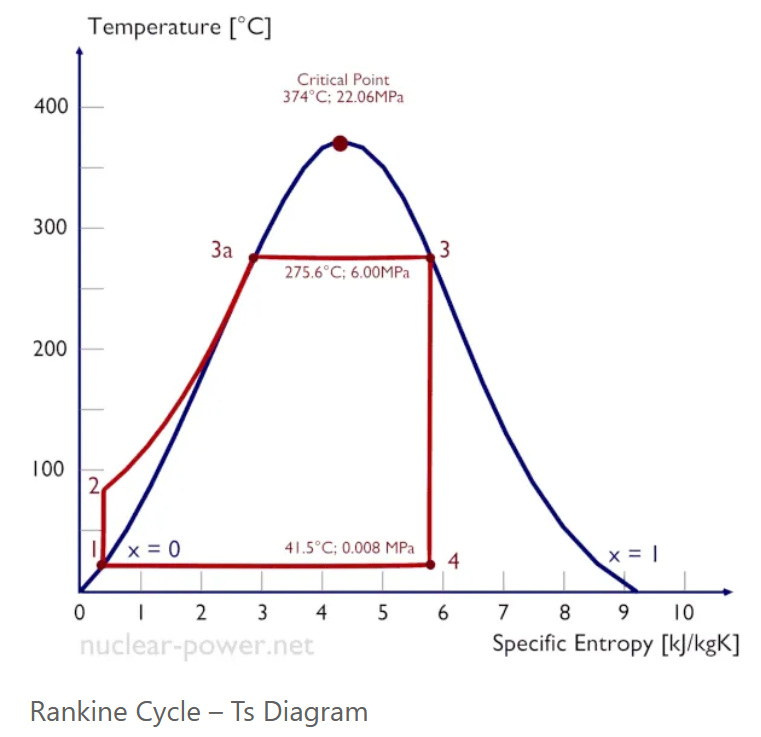 12 adiabatic compression of condensed water to high P
23a  water is heated to boiling
3a3  water is vaporized at constant T and high P
34 adiabatic expansion of steam
41 steam is condensed and cooled at constant T
2/24/2021
PHY 341/641  Spring 2021 -- Lecture 13
12
12 adiabatic compression of condensed water to high P
23a  water is heated to boiling
3a3  water is vaporized at constant T and high P
34 adiabatic expansion of steam
41 steam is condensed and cooled at constant T
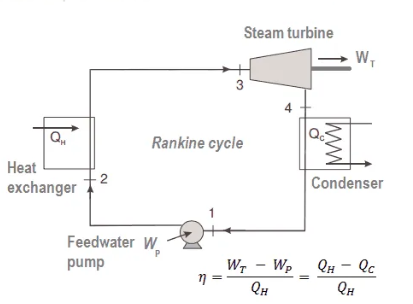 2/24/2021
PHY 341/641  Spring 2021 -- Lecture 13
13
Some details from your textbook --
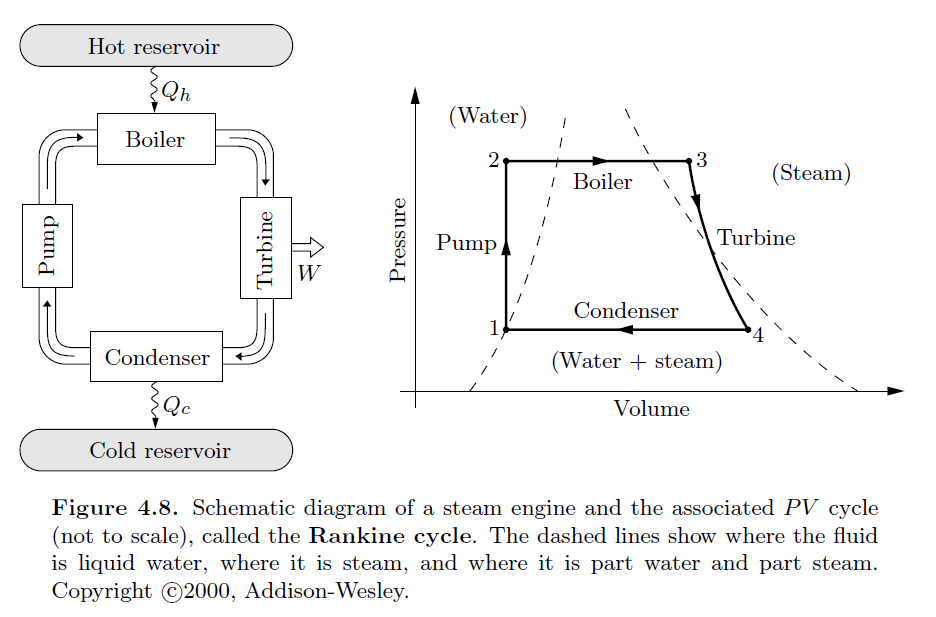 2/24/2021
PHY 341/641  Spring 2021 -- Lecture 13
14
Efficiency of Rankine cycle
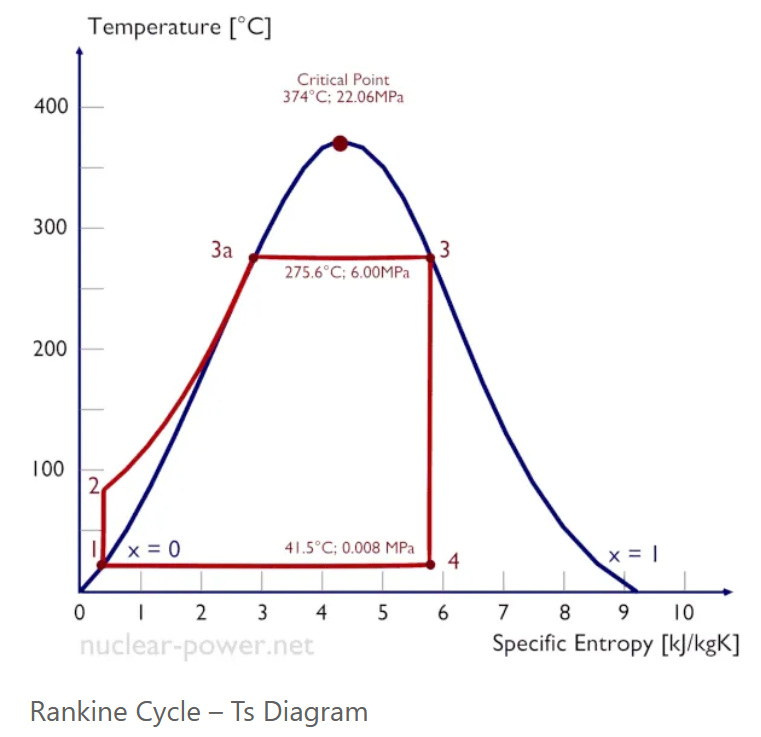 2/24/2021
PHY 341/641  Spring 2021 -- Lecture 13
15
Conditions in textbook:
T= 20oC, P=0.023 bar         3.   T=600o C   P=300 bar
4.   S=6.233 kJ/K
Some numerical values from your textbook –
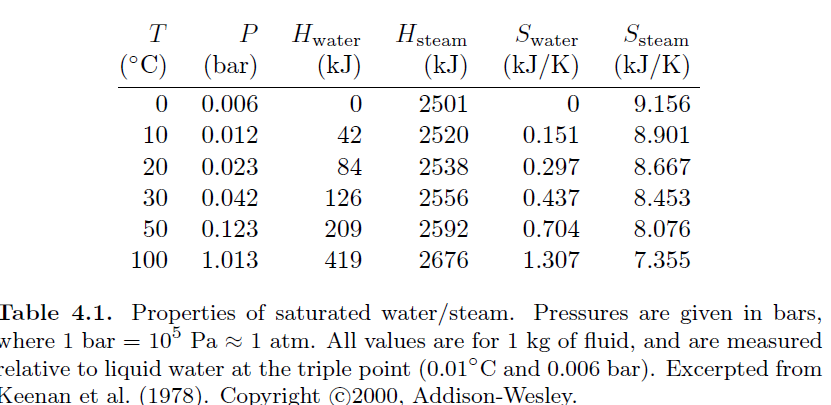 H1
2/24/2021
PHY 341/641  Spring 2021 -- Lecture 13
16
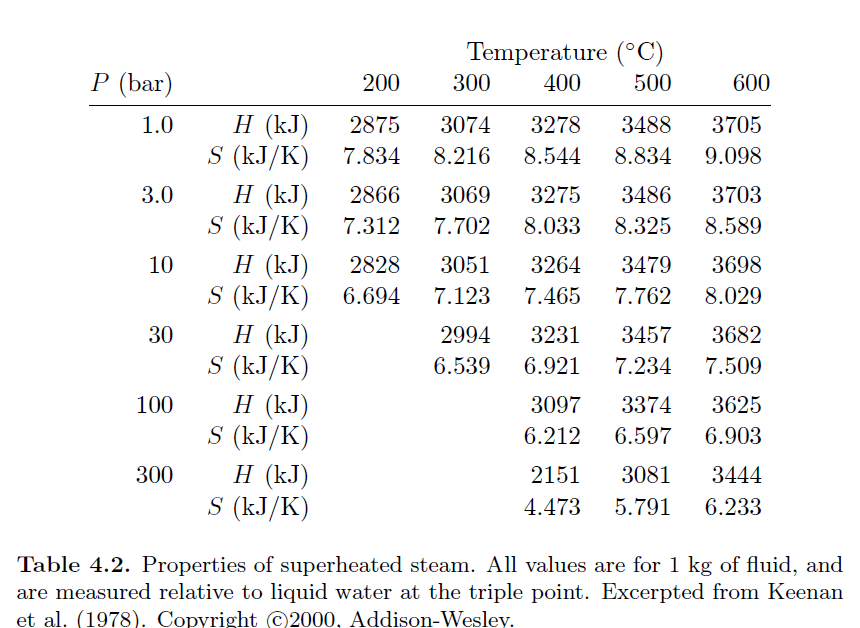 H3
S3
2/24/2021
PHY 341/641  Spring 2021 -- Lecture 13
17
(using values from the tables)
2/24/2021
PHY 341/641  Spring 2021 -- Lecture 13
18
Thermodynamics for cooling
However, in order to cool even further, phase change processes are needed.   While water works well in a steam engine,   the temperatures involved are not appropriate for refrigeration.
2/24/2021
PHY 341/641  Spring 2021 -- Lecture 13
19
Refrigeration process based on Freon
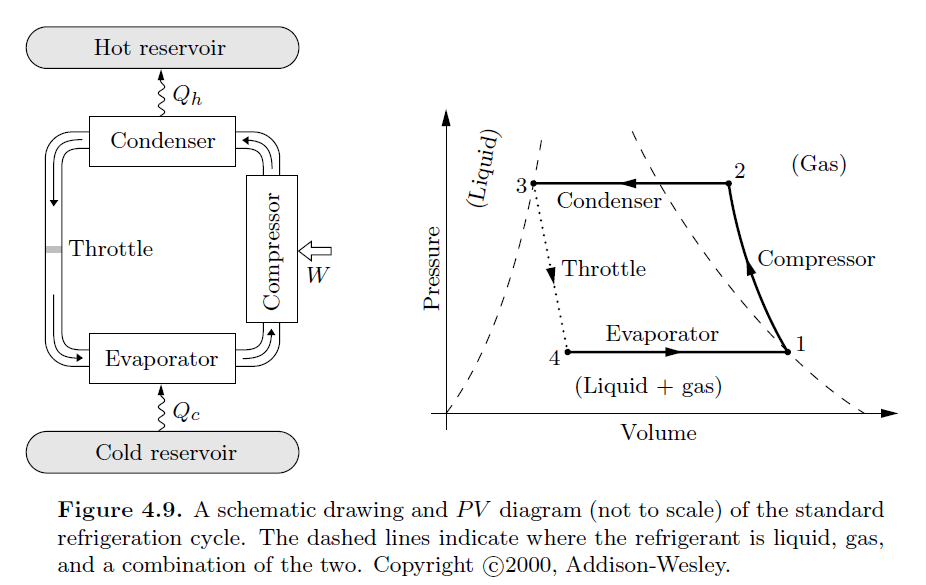 2/24/2021
PHY 341/641  Spring 2021 -- Lecture 13
20
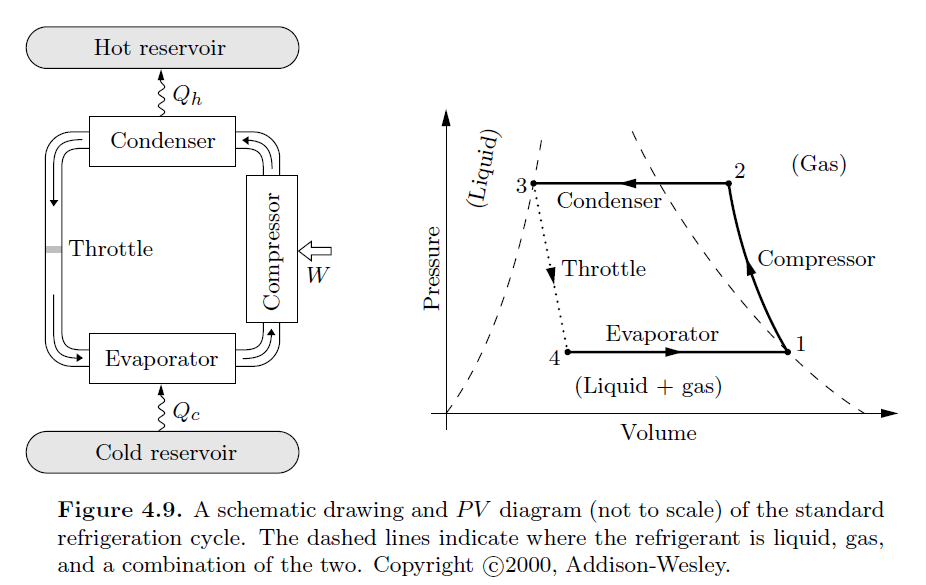 1 – gas compressed adiabatically to higher T and P, smaller V
2 – gas liquifies and heat removed
3 – pressure reduced on liquid forming liquid and gas -- “throttle”
4 – gasification at constant pressure
2/24/2021
PHY 341/641  Spring 2021 -- Lecture 13
21
Details of throttle process for ideal gas
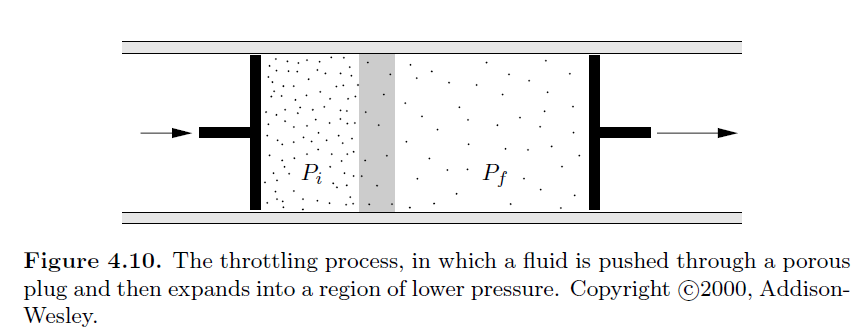 Porous plug
2/24/2021
PHY 341/641  Spring 2021 -- Lecture 13
22
Because of its convenient melting point (-158oC) and boiling point (-30oC) Freon has been used throughout the 20th century as the refrigerant of choice.   However, since 2010 has been gradually replaced because of it’s contribution to ozone deletion in the atmosphere.
2/24/2021
PHY 341/641  Spring 2021 -- Lecture 13
23
Extreme refrigeration due to quantum mechanics

Helium dilution refrigeration  <0.001K  the two isotopes of He – 3He and 4He have very different behaviors near T ~ 0 having Fermi and Bose statics, respectively.    Dissolving small amounts of 3He into 4He absorbs heat. The cycle involves steps separating and then mixing 3He and 4He.                                        https://nationalmaglab.org/about/around-the-lab/what-the/dilfridge

Lasers can be used to generate strong electromagnetic fields that can control the motions of atoms a low temperature resulting in laser cooling. The process involves quantum mechanical absorption and emission of light. http://info.phys.unm.edu/~ideutsch/Classes/Phys500S09/Downloads/newoptics.pdf
2/24/2021
PHY 341/641  Spring 2021 -- Lecture 13
24